Nyt fra BUVM
Skolemøde TUR d. 10/3-2021
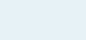 12. marts 2021
1
Genåbning fra 14. Marts 2021
50% fremmøde for afgangselever

Fremmøde 1 dag om ugen, men udenfor, for ikke-afgangselever

Krav om Corona-test, skolen skal have etableret egen testkapacitet efter 6. April.

Stadig mulighed for trivselsgrupper bestående af 1 lærer og 4 elever

Mulighed for lokale nedlukninger.
Flere oplysninger og interaktivt kort kan findes på: 
https://www.uvm.dk/aktuelt/i-fokus/information-til-uddannelsesinstitutioner-om-coronavirus-covid-19/overblik-over-genaabning

Retningslinjer kan findes på:
https://www.uvm.dk/aktuelt/i-fokus/information-til-uddannelsesinstitutioner-om-coronavirus-covid-19/lovgivning-og-retningslinjer/vejledninger-og-retningslinjer
2
12. marts 2021
[Speaker Notes: 50%= skiftevis en uges fremmødeundervisning og en uges fjernundervisning under forudsætning af test
Coronatest: Ikke ældre end 72 timer (3 dage)]
Ekstraordinær skolepraktik
Forlængelse af ekstraordinær skolepraktik trådt i kraft pr. 2/3-2021 og gælder for optag ind til 15/7-2021

Til og med 15 juli 2021 kan der optages elever på ekstraordinær skolepraktik

Der kan dog kun optages elever på uddannelser der allerede i 2020 har oprettet ekstraordinær skolepraktik
3
12. marts 2021
[Speaker Notes: Karensperioden er gældende pr 1. januar 2021]
Fordelsuddannelser pr. 1/1-2022
Jf. trepartsaftalen om flere lærepladser og entydigt ansvar, er regeringen og arbejdsmarkedets parter enige om at:

Fordelsuddannelsesordningen afskaffes pr. 1 januar 2022
4
12. marts 2021
Arbejde med Ny LUP
En del af forenkling af erhvervsuddannelsernes beskrivelsessystem

Forenklet model for LUP, anses som minimumsbeskrivelse af undervisningen
Mål (læringsmål)
Indhold
Bedømmelse og evaluering

Ingen skabelon, kun en model.

Pilotprojekt på 6 erhvervsskoler/uddannelser

Der udarbejdes eksemplariske eksempler, og vejledning for arbejdet med Ny LUP

STUK forventer at afholde seminar d. 12/5-2021 omkring Ny LUP
Mere om baggrund og indledende arbejde kan findes i rapporten:
https://www.uvm.dk/publikationer/2020/200615-rapport-om-forenkling-af-erhvervsuddannelsernes-beskrivelsessystem
5
12. marts 2021
LUP-Modellen D.D
6
12. marts 2021
7
12. marts 2021